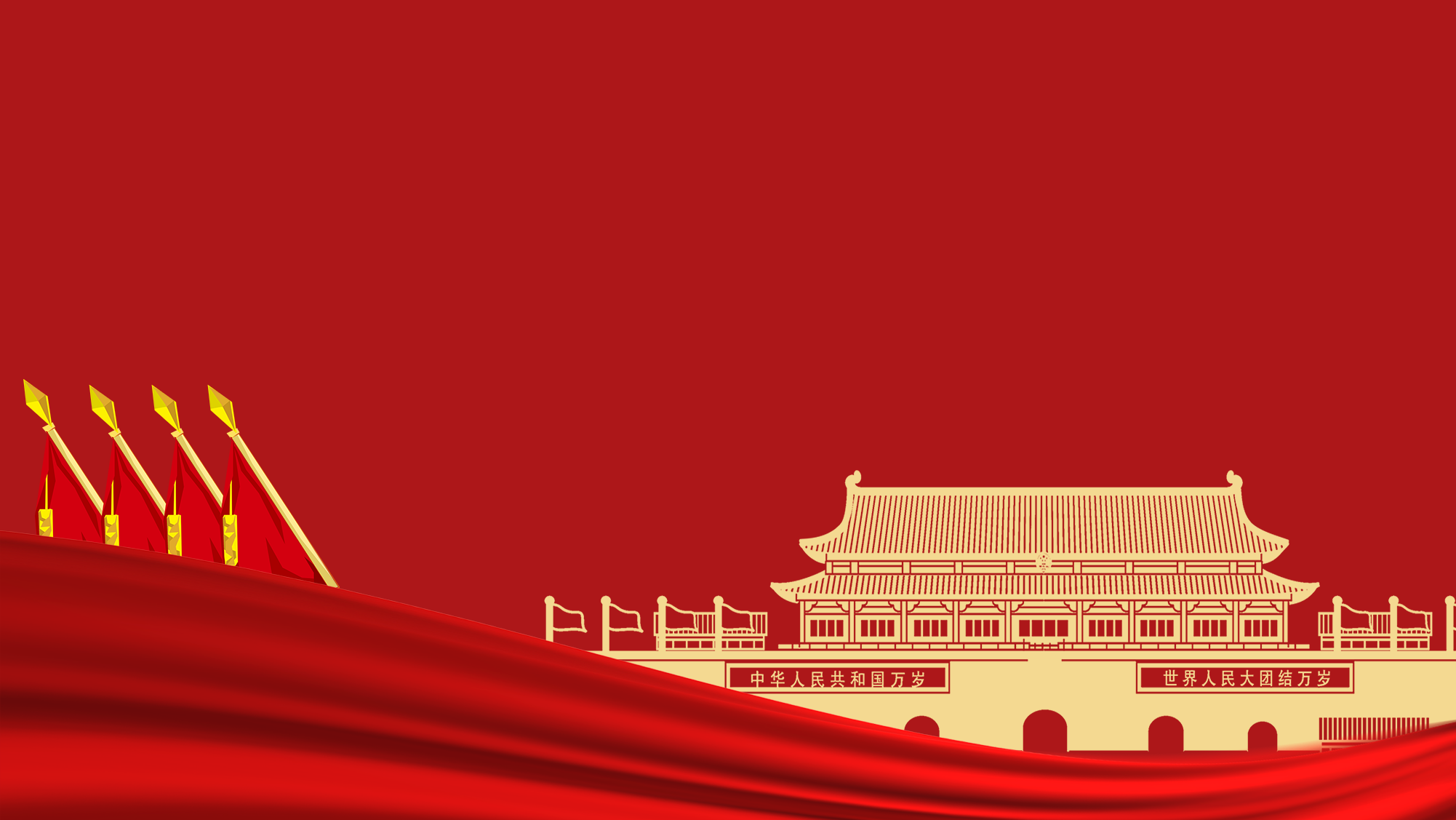 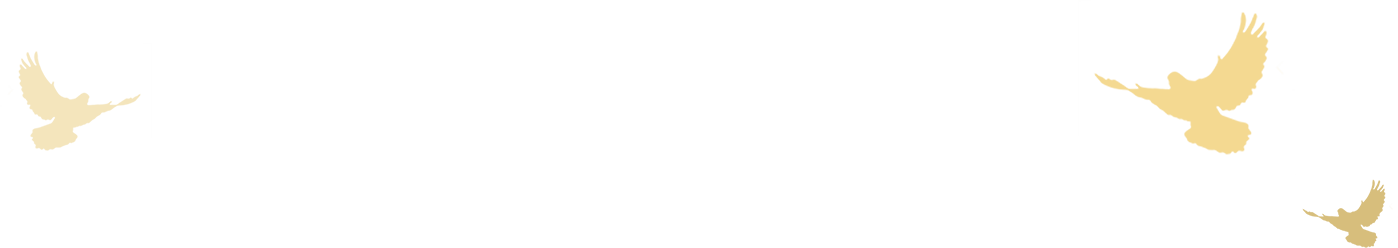 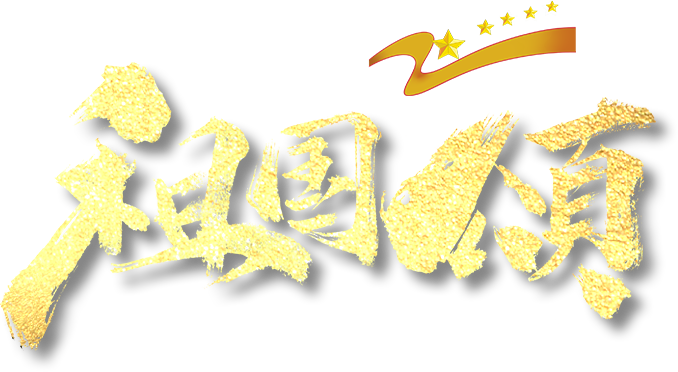 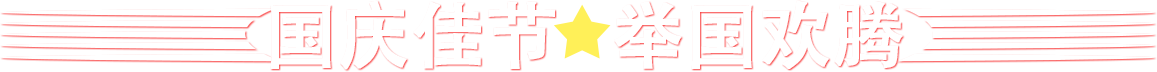 国庆PPT模板
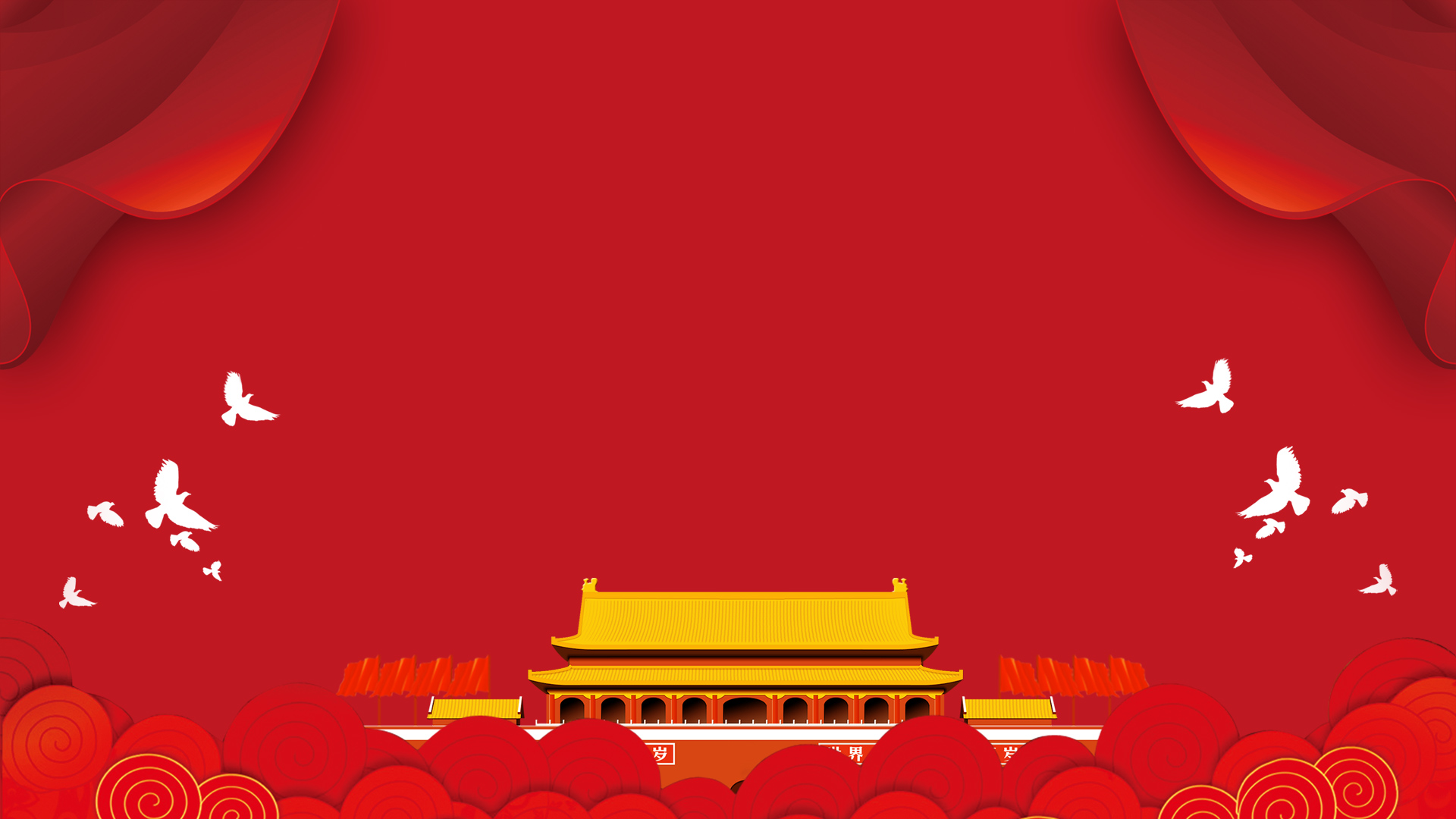 贺        词
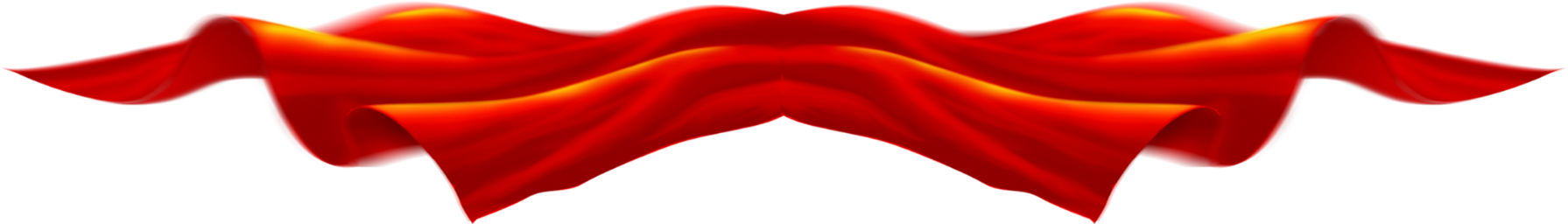 和谐幸福
全民皆喜
彩灯高挂
流光异彩
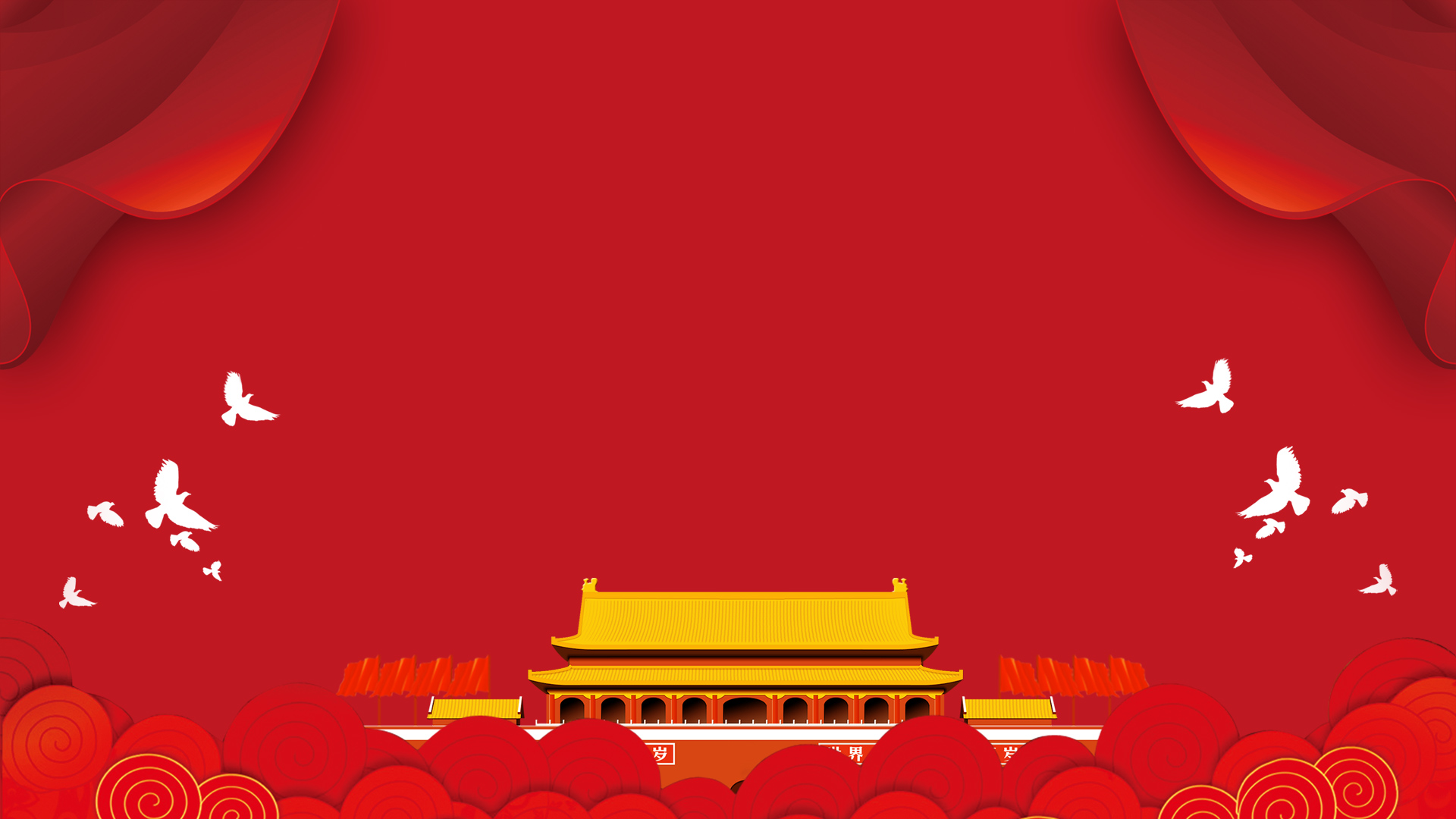 何为国庆
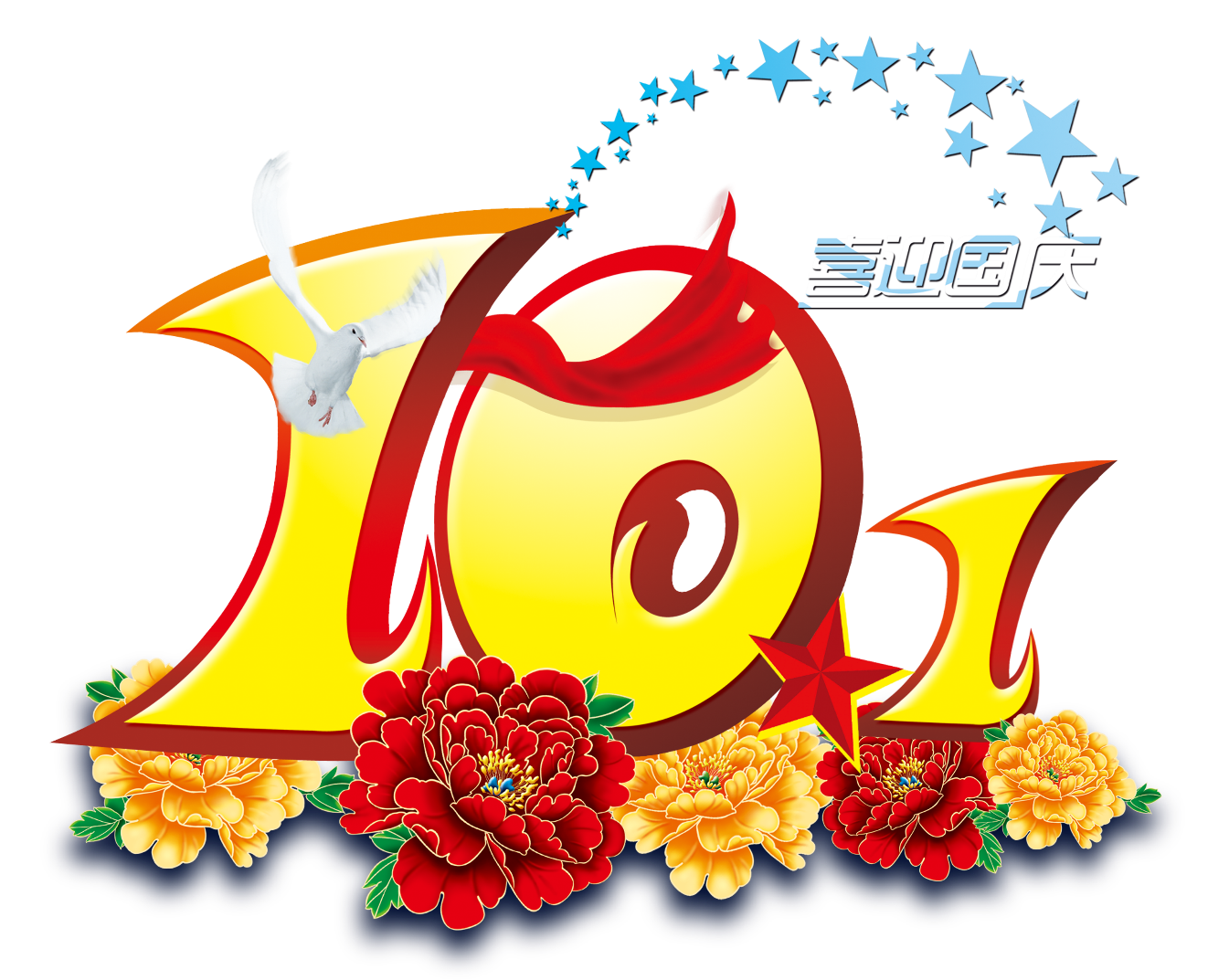 “国庆”一词，本指国家喜庆之事。最早见于西晋。西晋的文学家陆机在《五等诸侯论》一文中就曾有“国庆独飨其利，主忧莫与其害”的记载。我国封建时代、国家喜庆的大事，莫大过于帝王的登基、诞辰（清朝称皇帝的生日为万岁节）等，因而我国古代把皇帝即位、诞辰称为“国庆”，今天称国家建立的纪念日为国庆节。1949年10月1日，是新中国成立的纪念日。
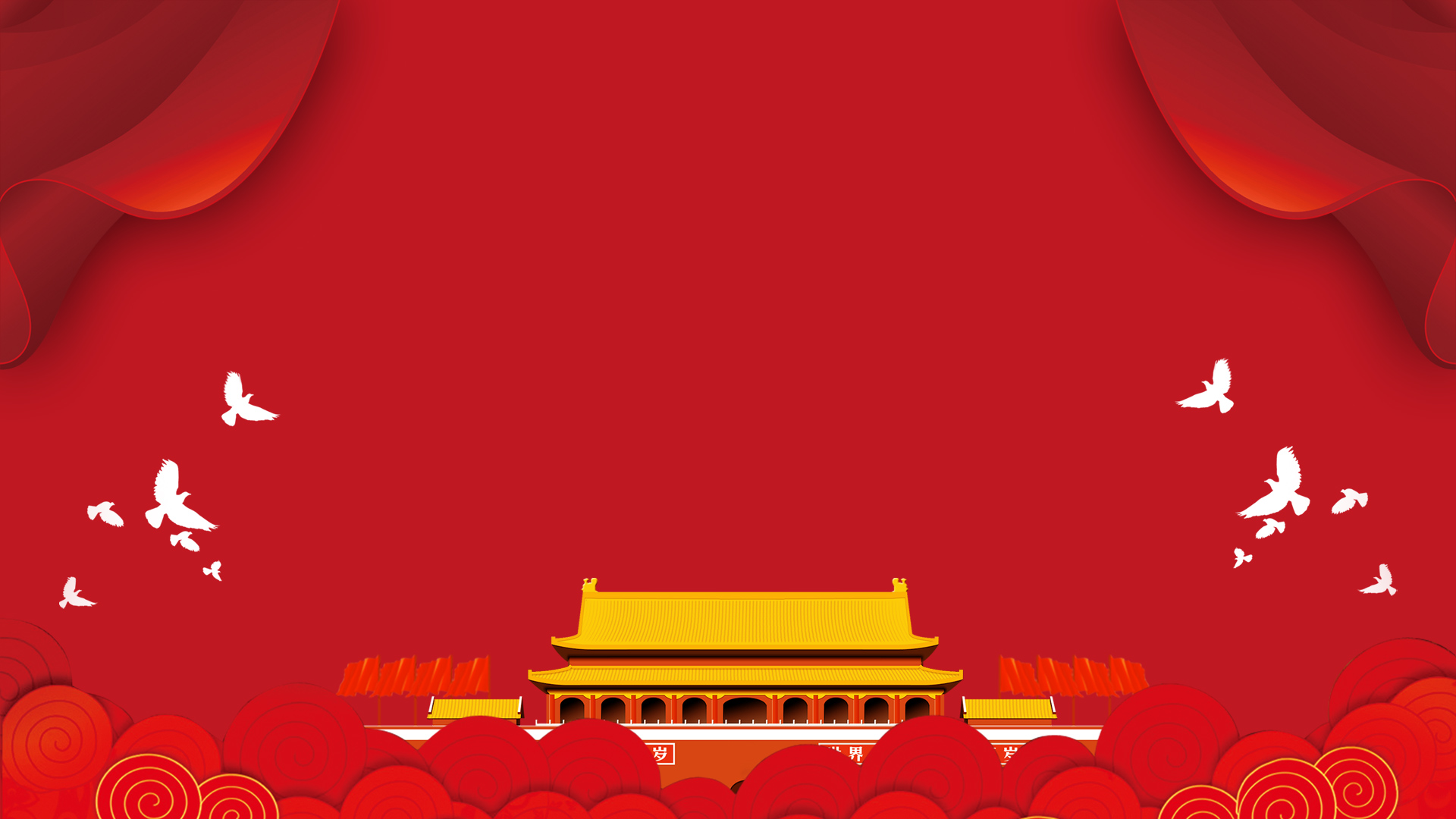 国旗
“国庆”一词，本指国家喜庆之事。最早见于西晋。西晋的文学家陆机在《五等诸侯论》一文中就曾有“国庆独飨其利，主忧莫与其害”的记载。我国封建时代、国家喜庆的大事，莫大过于帝王的登基、诞辰（清朝称皇帝的生日为万岁节）等，因而我国古代把皇帝即位、诞辰称为“国庆”，今天称国家建立的纪念日为国庆节。1949年10月1日，是新中国成立的纪念日。
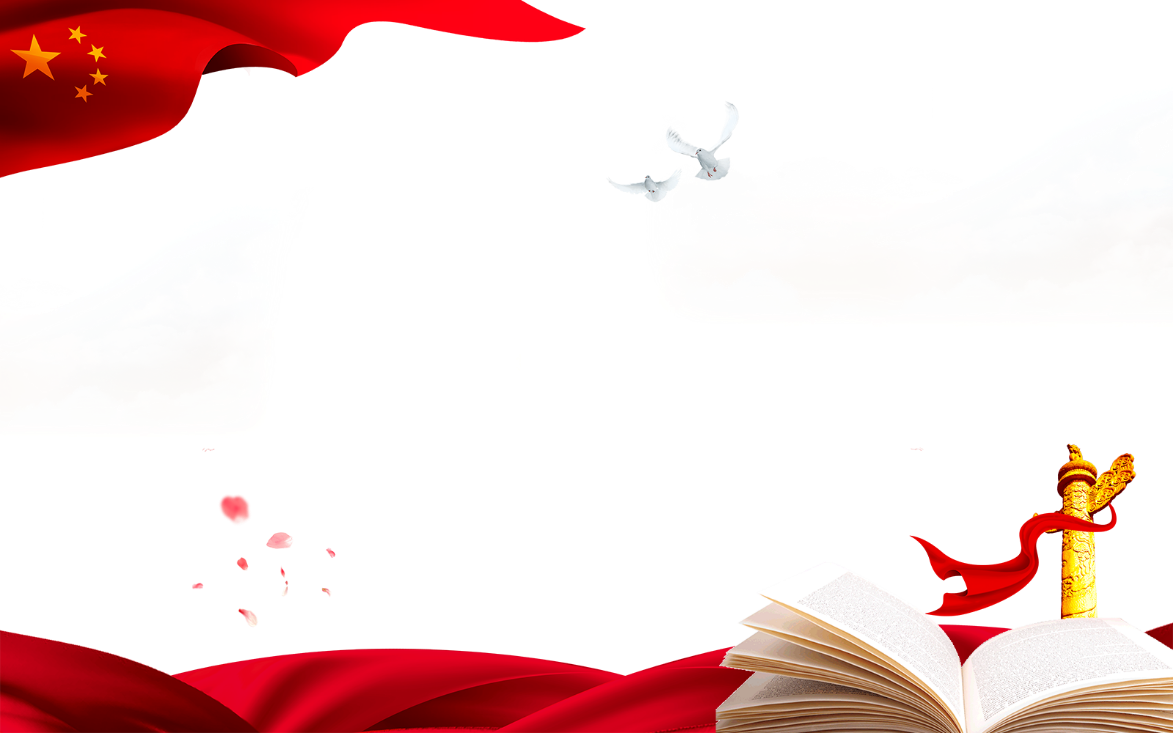 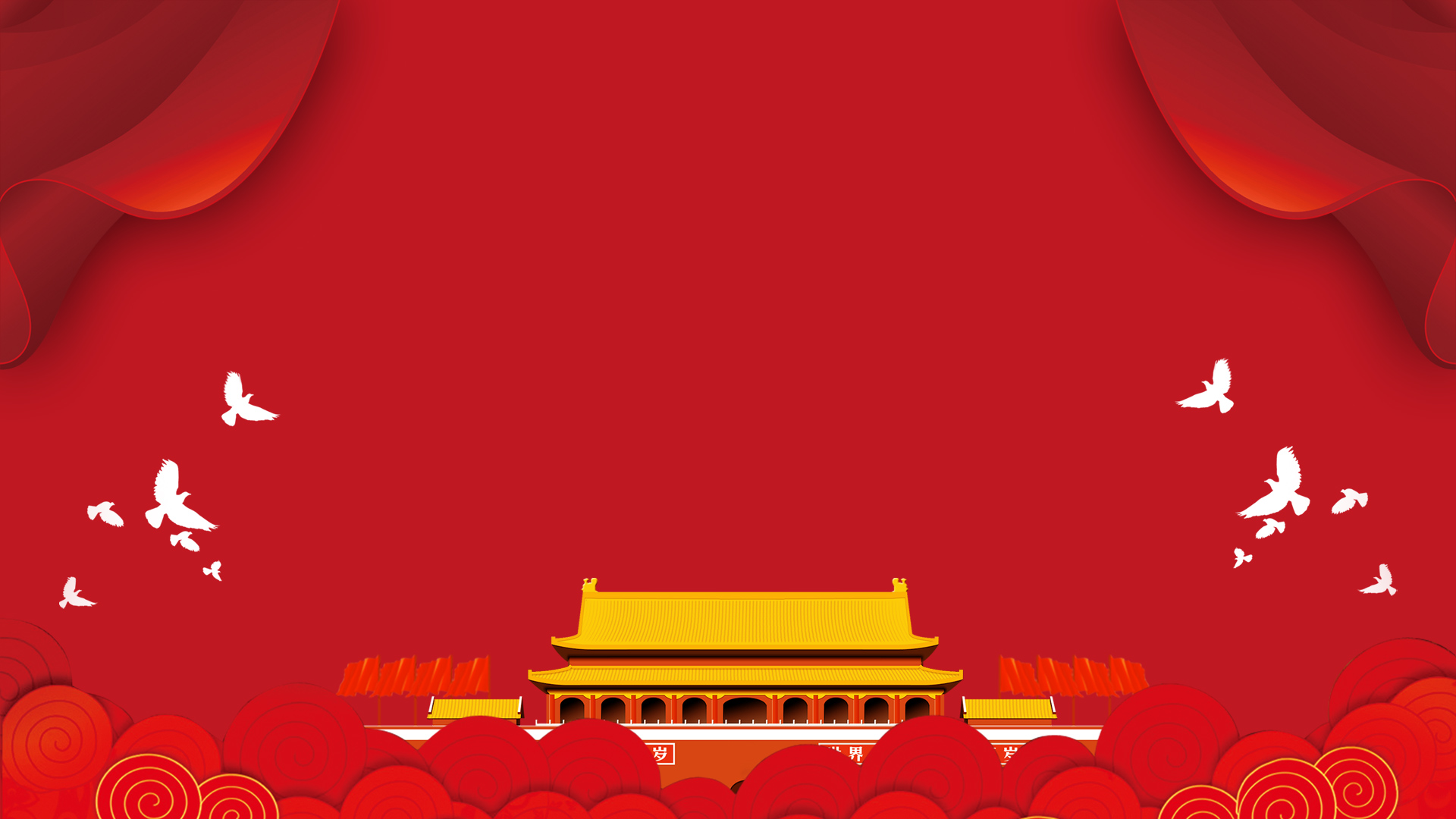 国歌
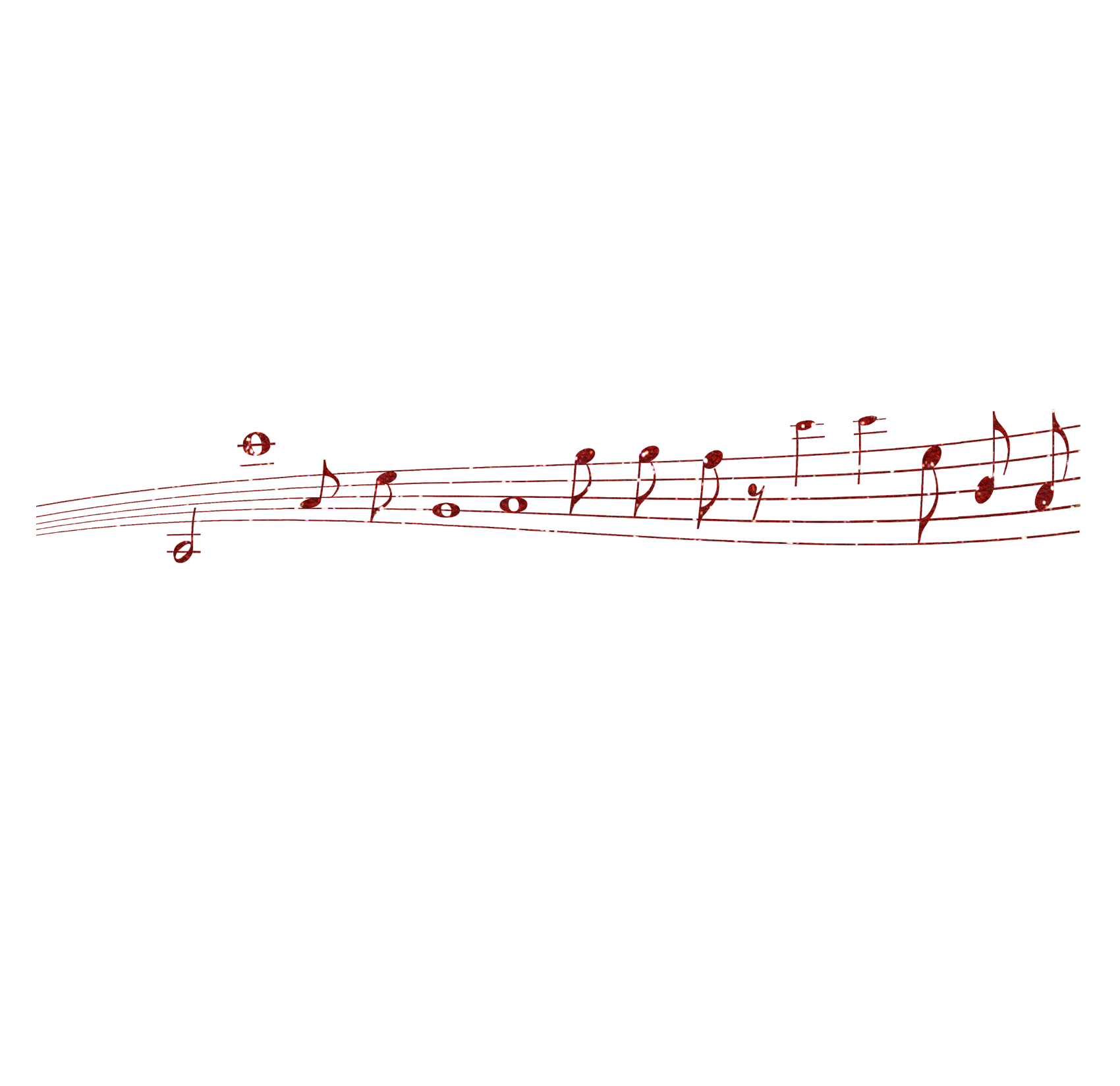 国歌
国歌，即表现一个国家民族精神的歌曲，是被政府和人民认为能代表该国家政府和人民意志的乐曲，是用来歌颂与鼓励一个民族的信心与凝聚力的。一般来说它们都会带有爱国主义色彩、呼唤起人们内心深处的国家情怀。
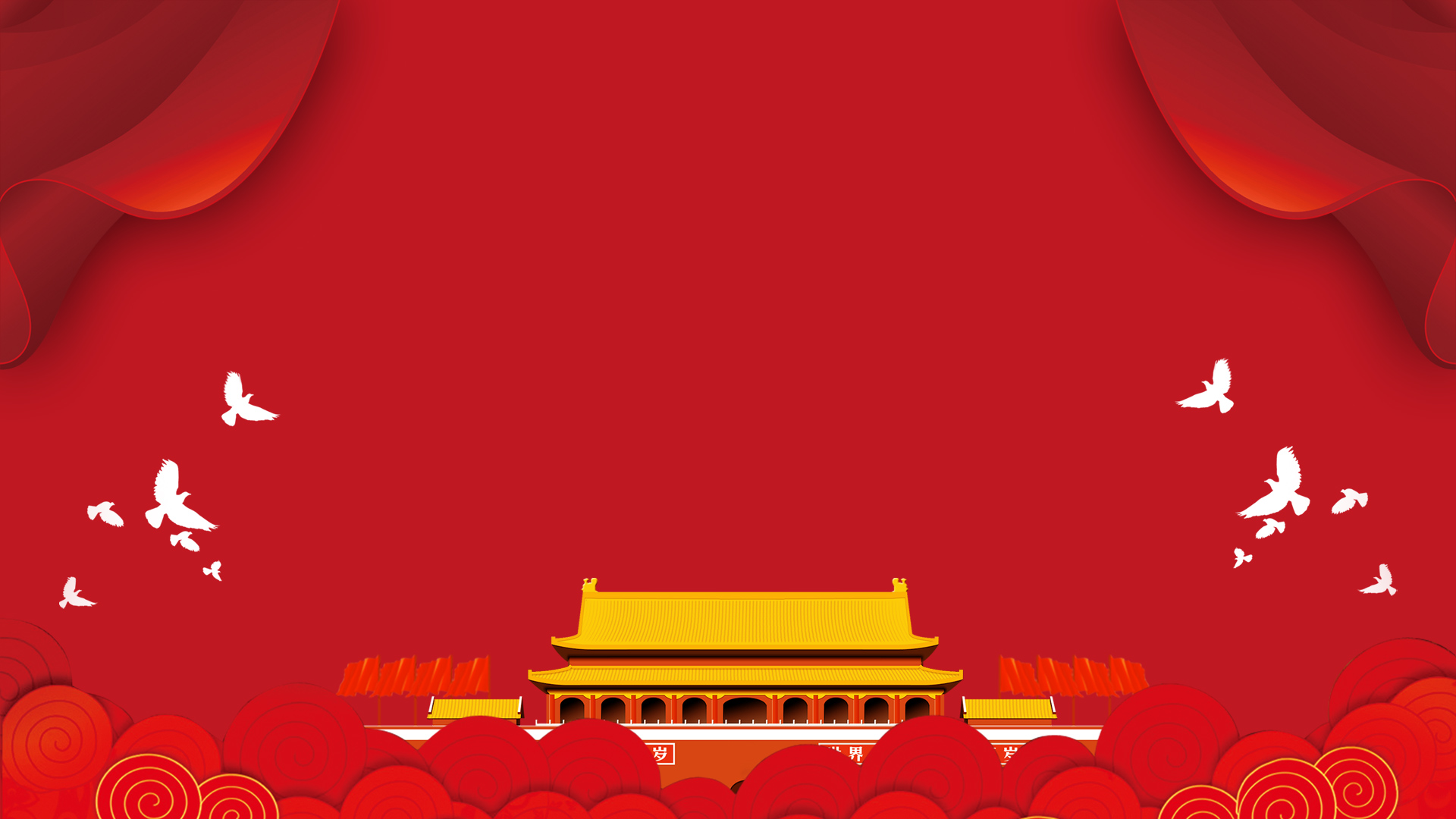 国徽
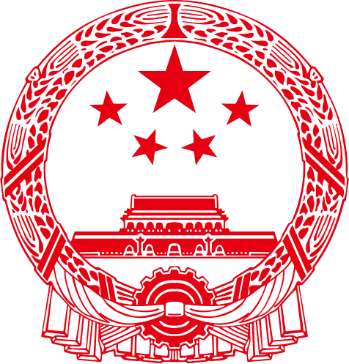 国徽即代表国家的徽章、纹章，为国家象征之一，也是民族的象征。只有特定的国家重要文件才能盖上国徽大印，正式生效。国徽上通常有来自然的元素，如动物植物，但也可能有其他事物，用以表现该国的风土人情、历史文化或意识形态。世界上大多数国家的国徽属于盾徽。
国徽
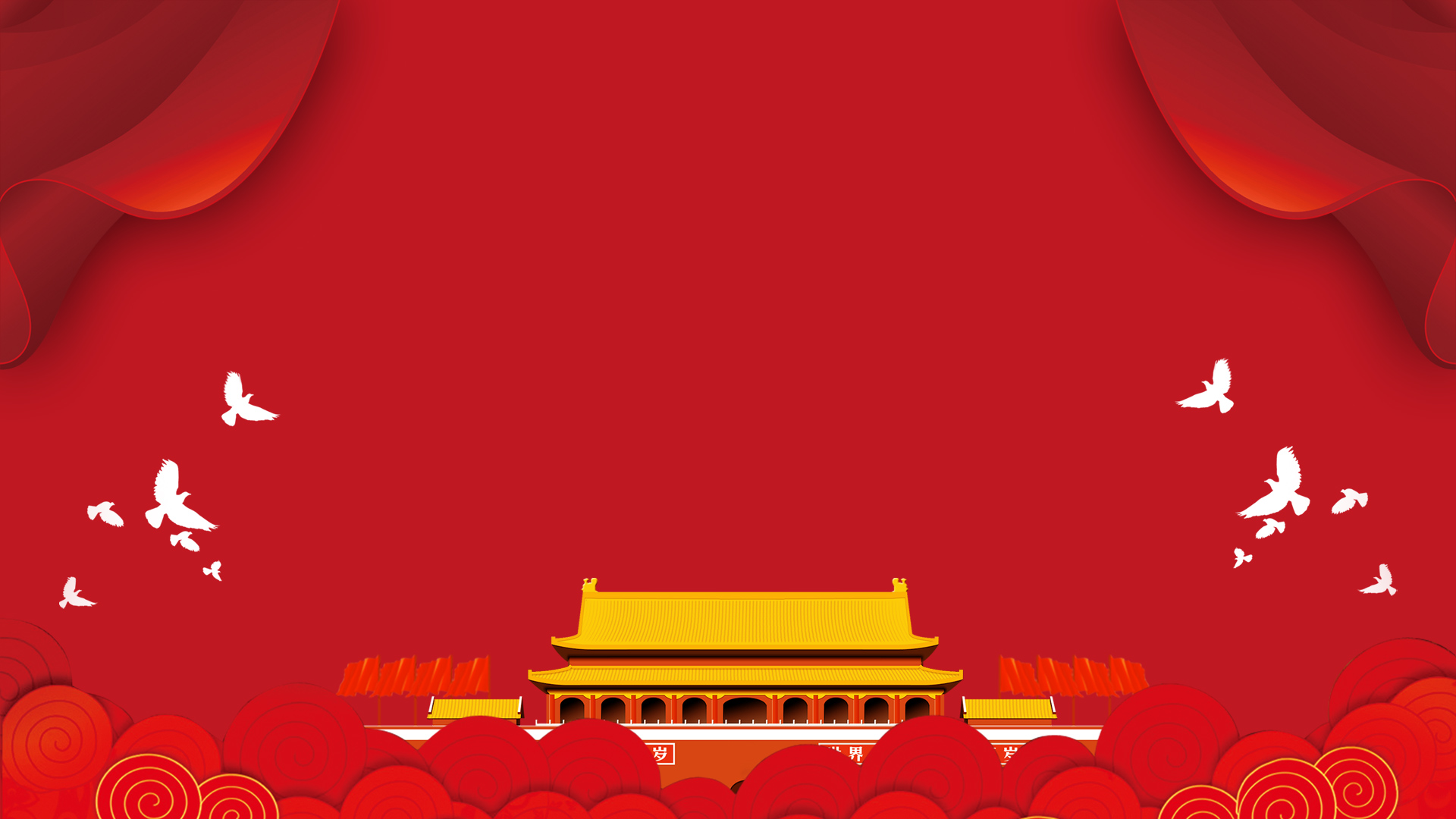 欢度国庆
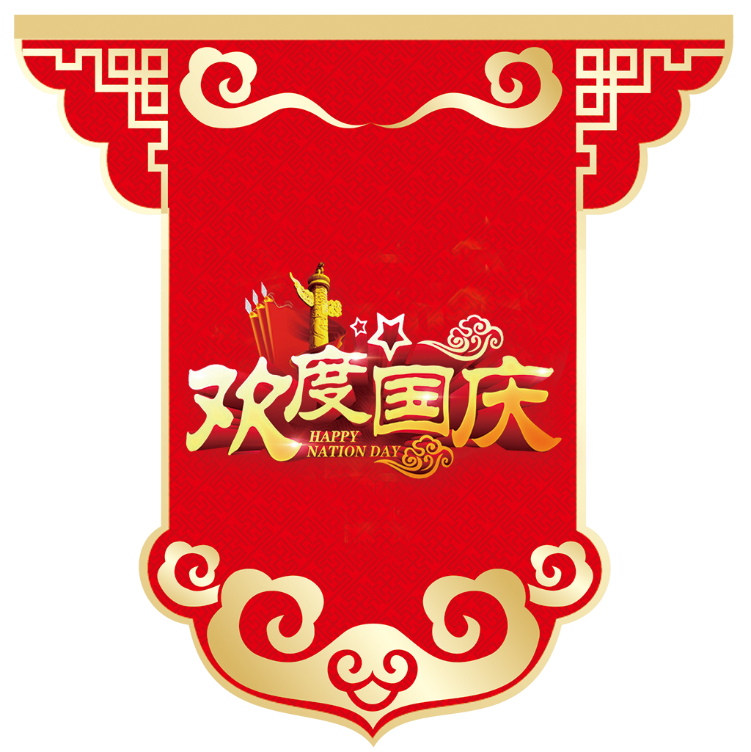 国徽即代表国家的徽章、纹章，为国家象征之一，也是民族的象征。只有特定的国家重要文件才能盖上国徽大印，正式生效。国徽上通常有来自然的元素，如动物植物，但也可能有其他事物，用以表现该国的风土人情、历史文化或意识形态。世界上大多数国家的国徽属于盾徽。
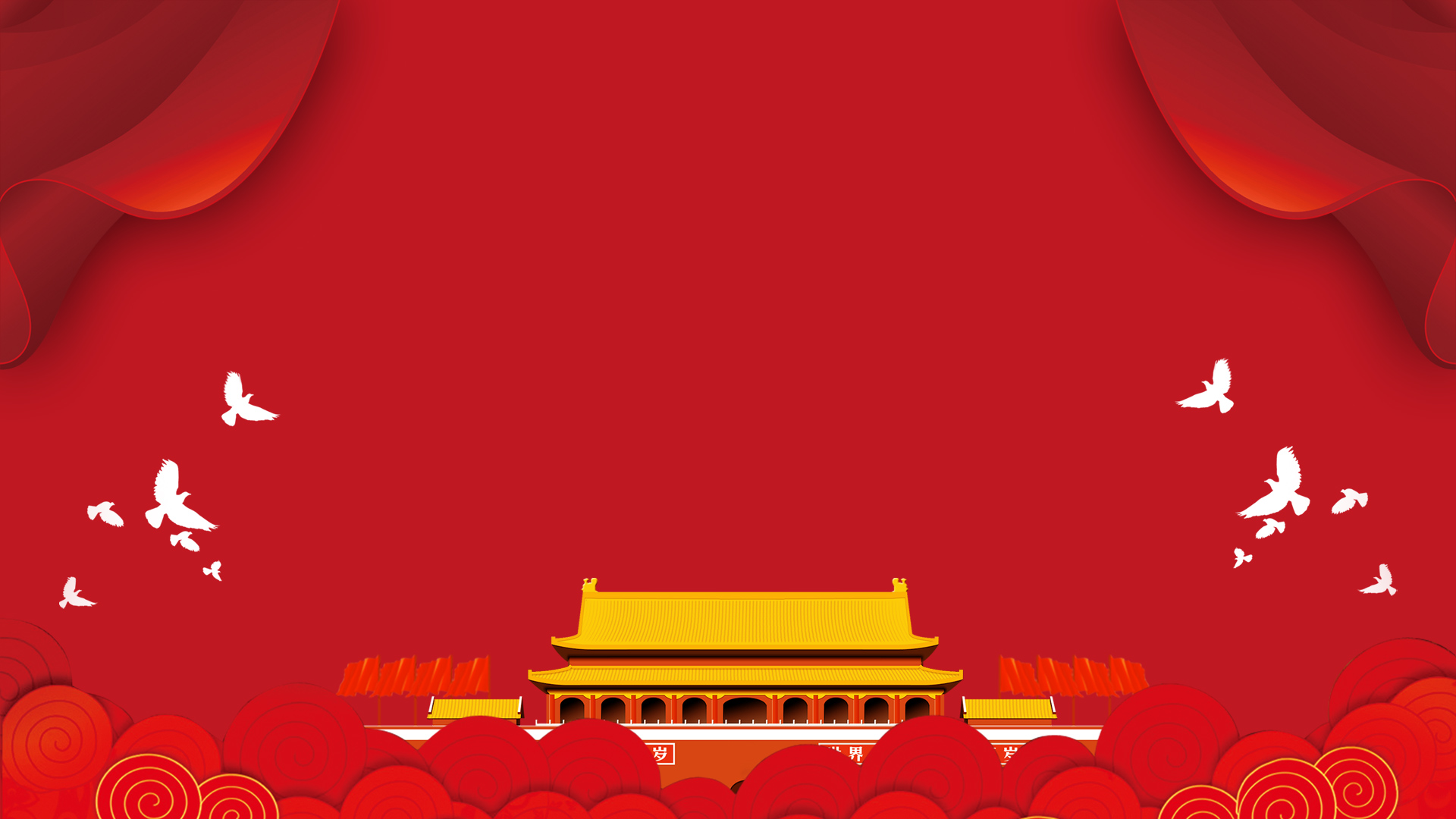 喜悦
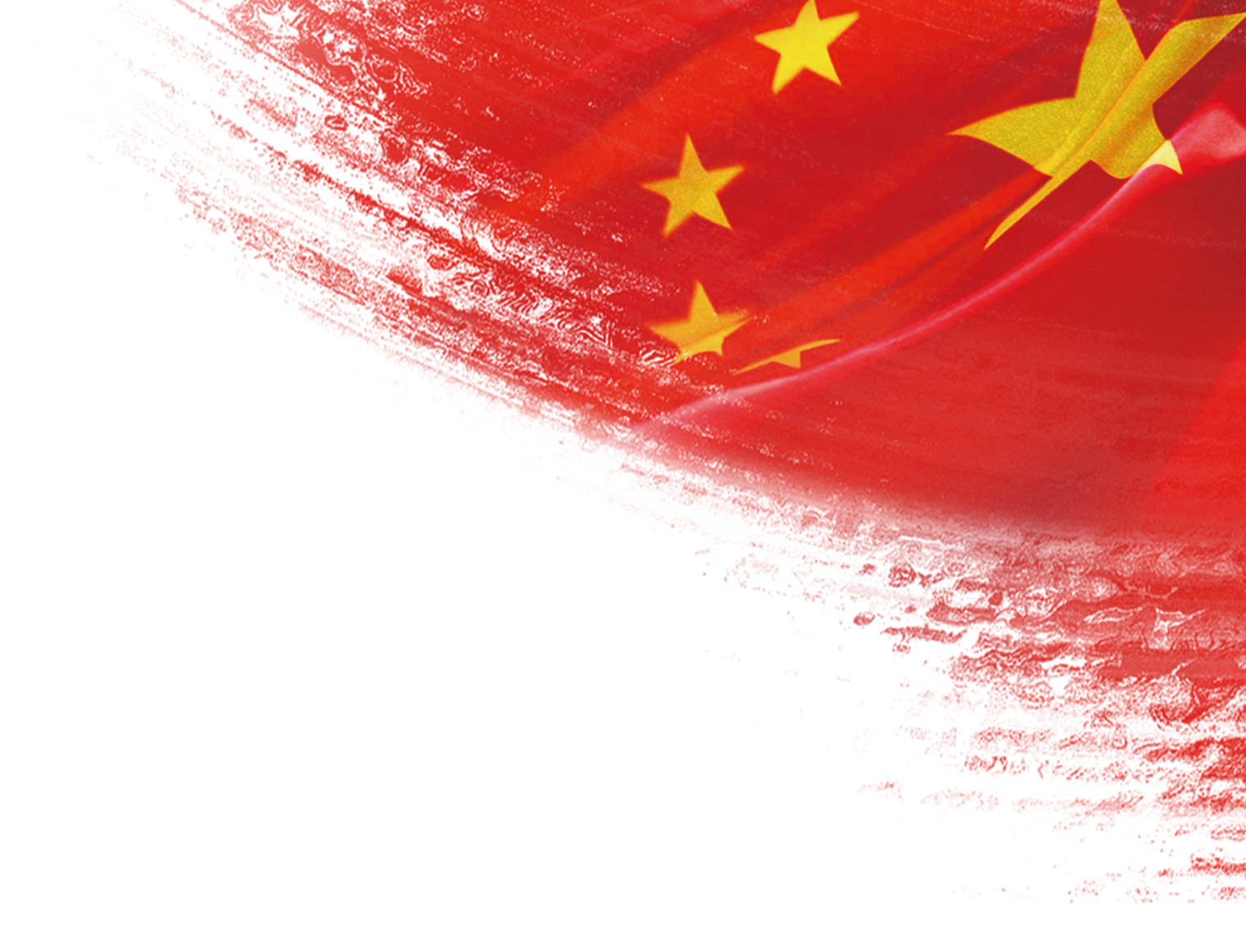 喜悦
国徽即代表国家的徽章、纹章，为国家象征之一，也是民族的象征。只有特定的国家重要文件才能盖上国徽大印，正式生效。国徽上通常有来自然的元素，如动物植物，但也可能有其他事物，用以表现该国的风土人情、历史文化或意识形态。世界上大多数国家的国徽属于盾徽。
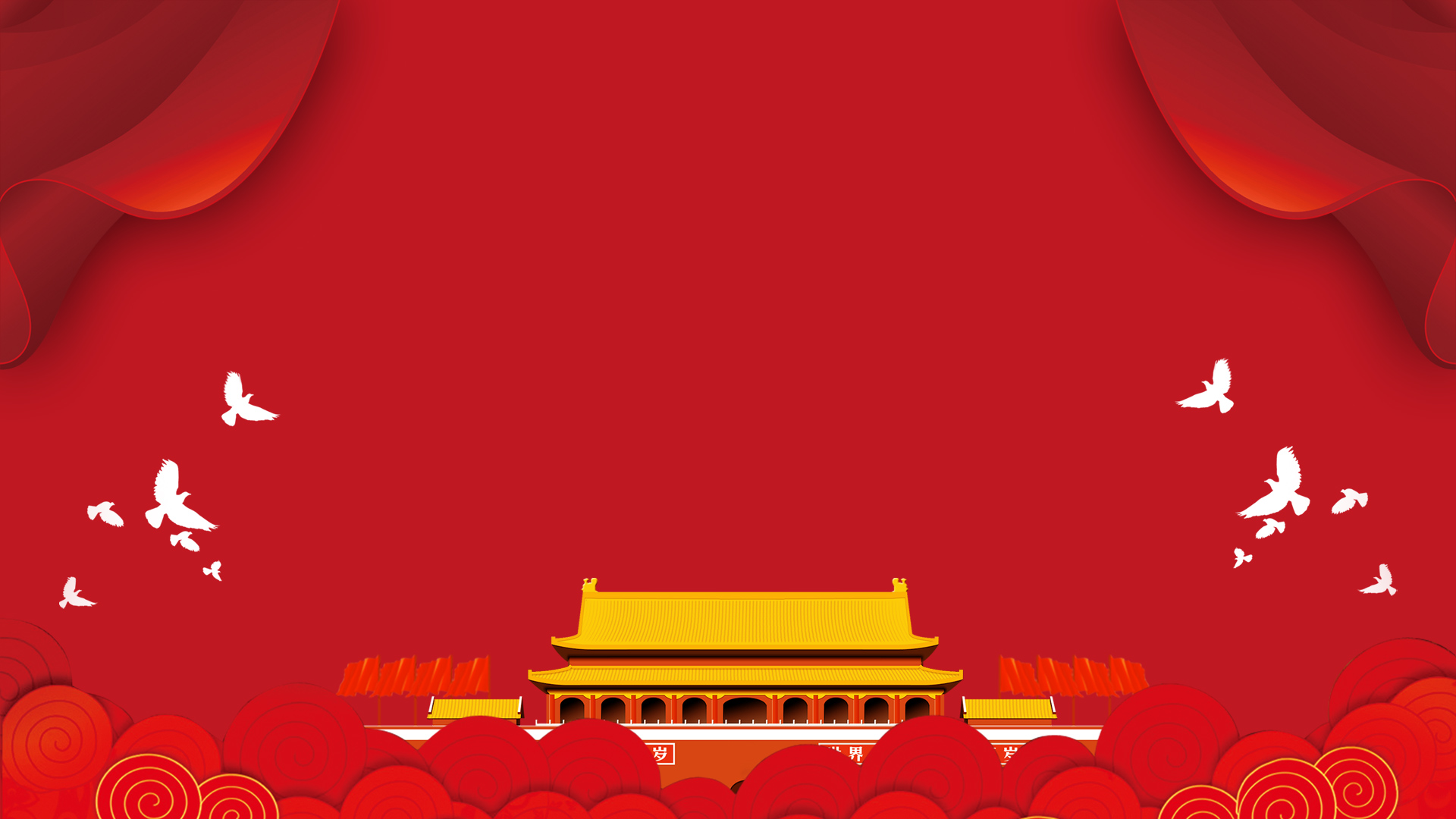 欢度国庆
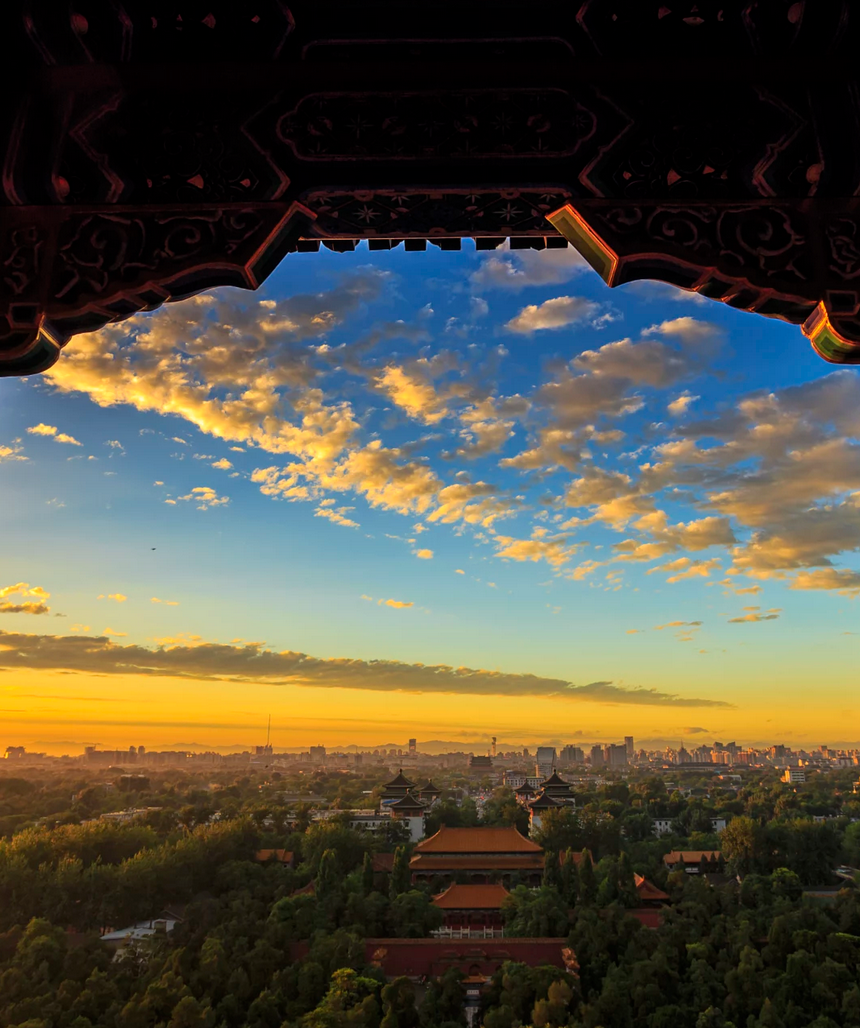 国徽即代表国家的徽章、纹章，为国家象征之一，也是民族的象征。只有特定的国家重要文件才能盖上国徽大印，正式生效。
欢度国庆
5
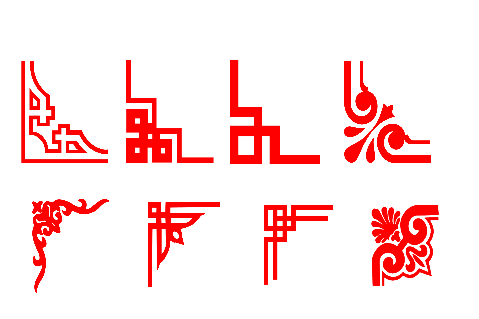 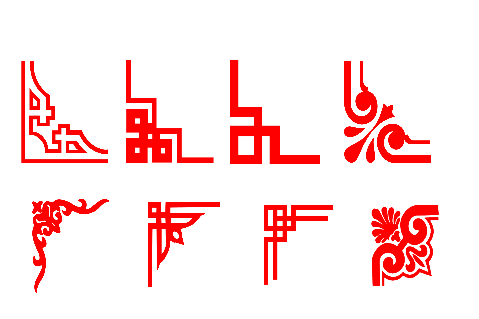 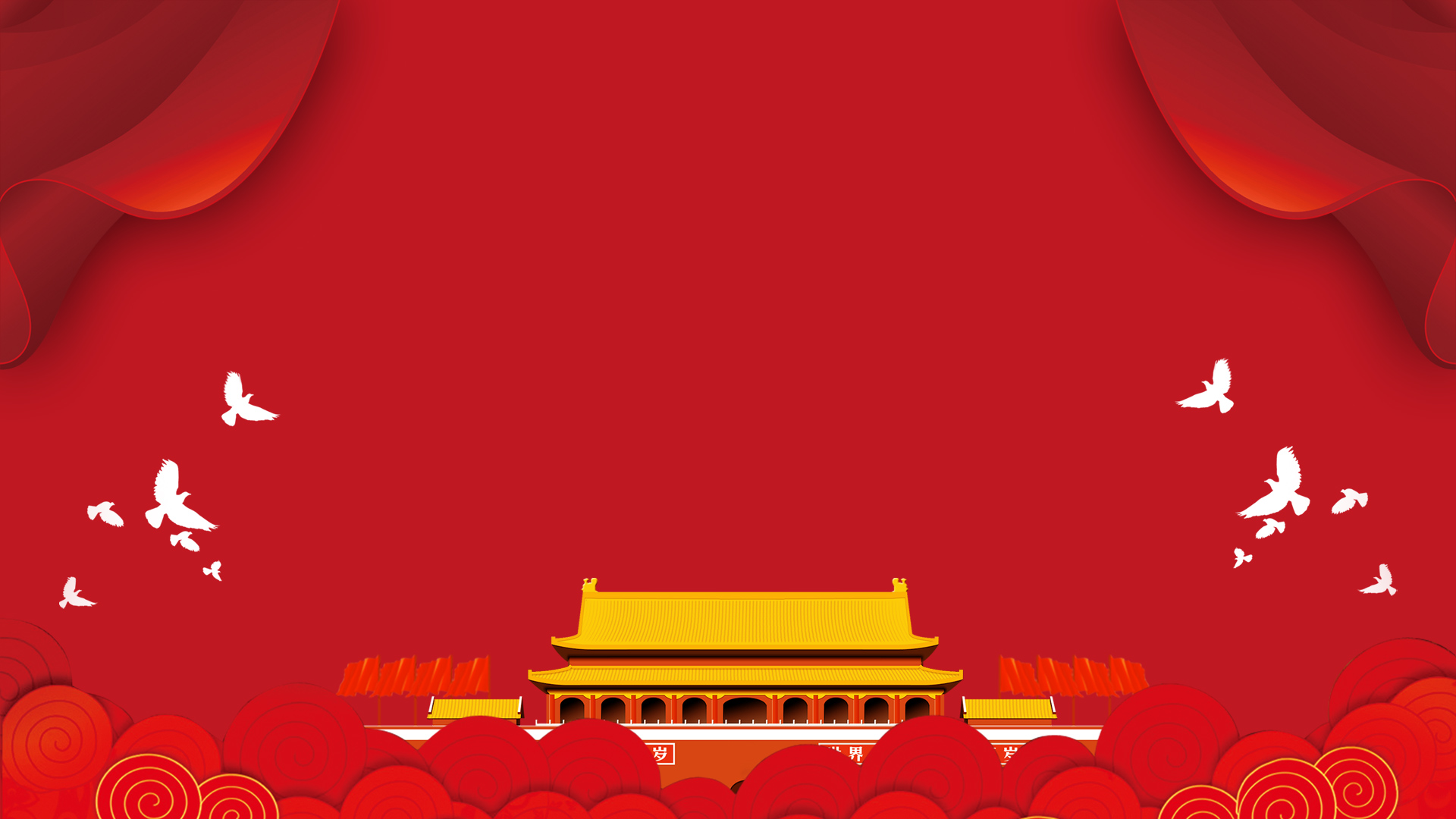 欢度国庆
欢度国庆
国徽即代表国家的徽章、纹章，为国家象征之一，也是民族的象征。只有特定的国家重要文件才能盖上国徽大印，正式生效。国徽上通常有来自然的元素，如动物植物，但也可能有其他事物，用以表现该国的风土人情、历史文化或意识形态。世界上大多数国家的国徽属于盾徽。
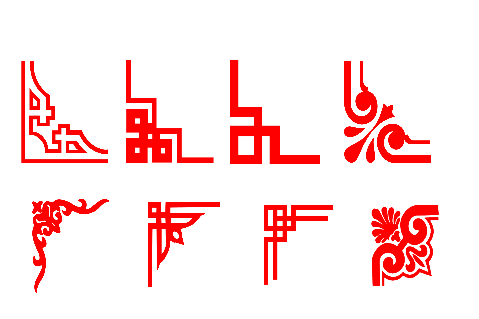 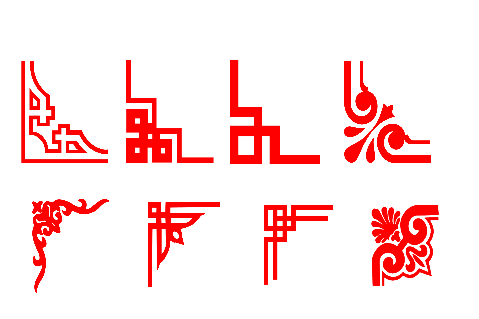 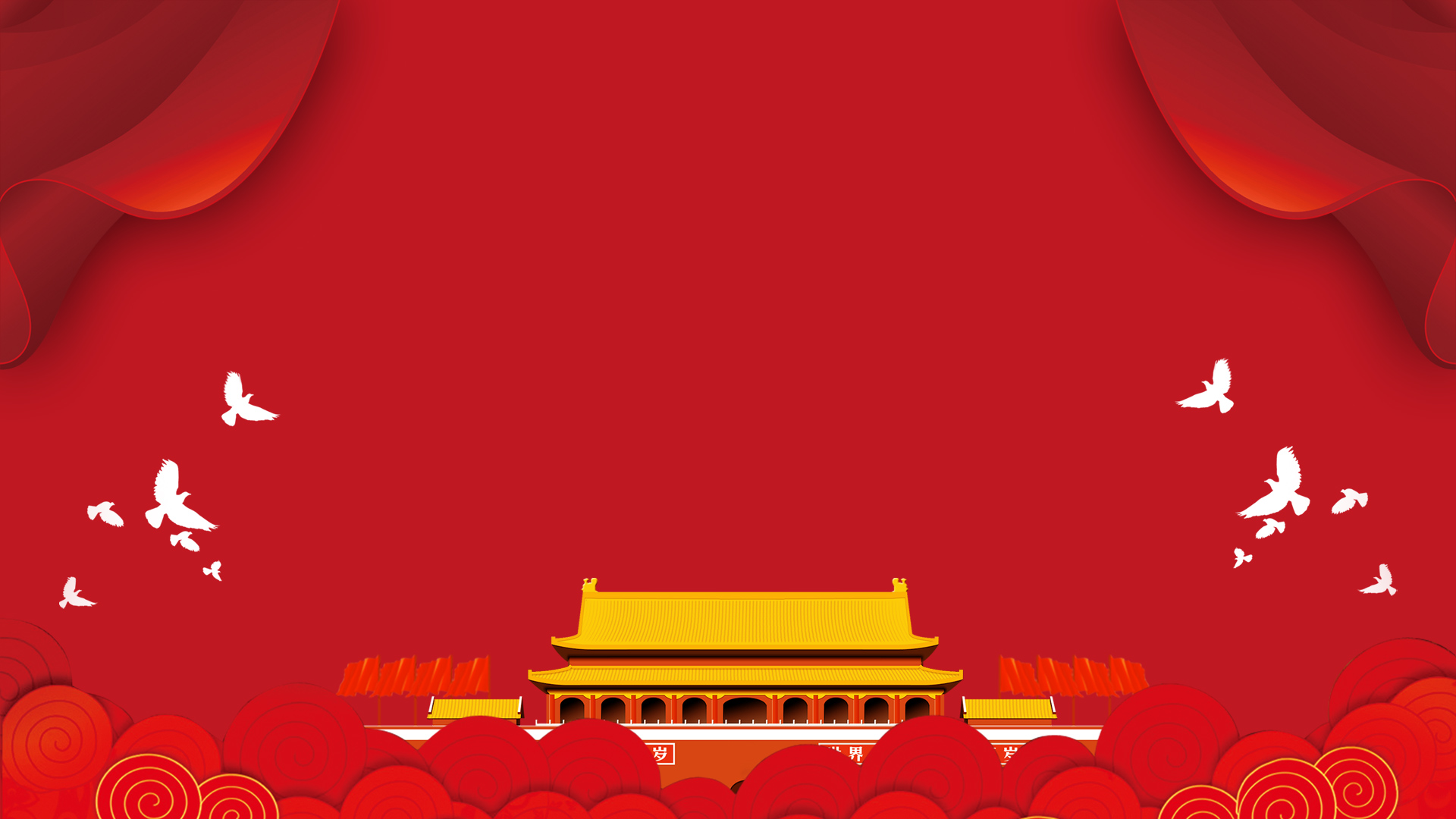 举国欢庆
举国欢庆
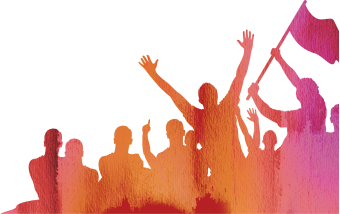 国徽即代表国家的徽章、纹章，为国家象征之一，也是民族的象征。只有特定的国家重要文件才能盖上国徽大印，正式生效。国徽上通常有来自然的元素，
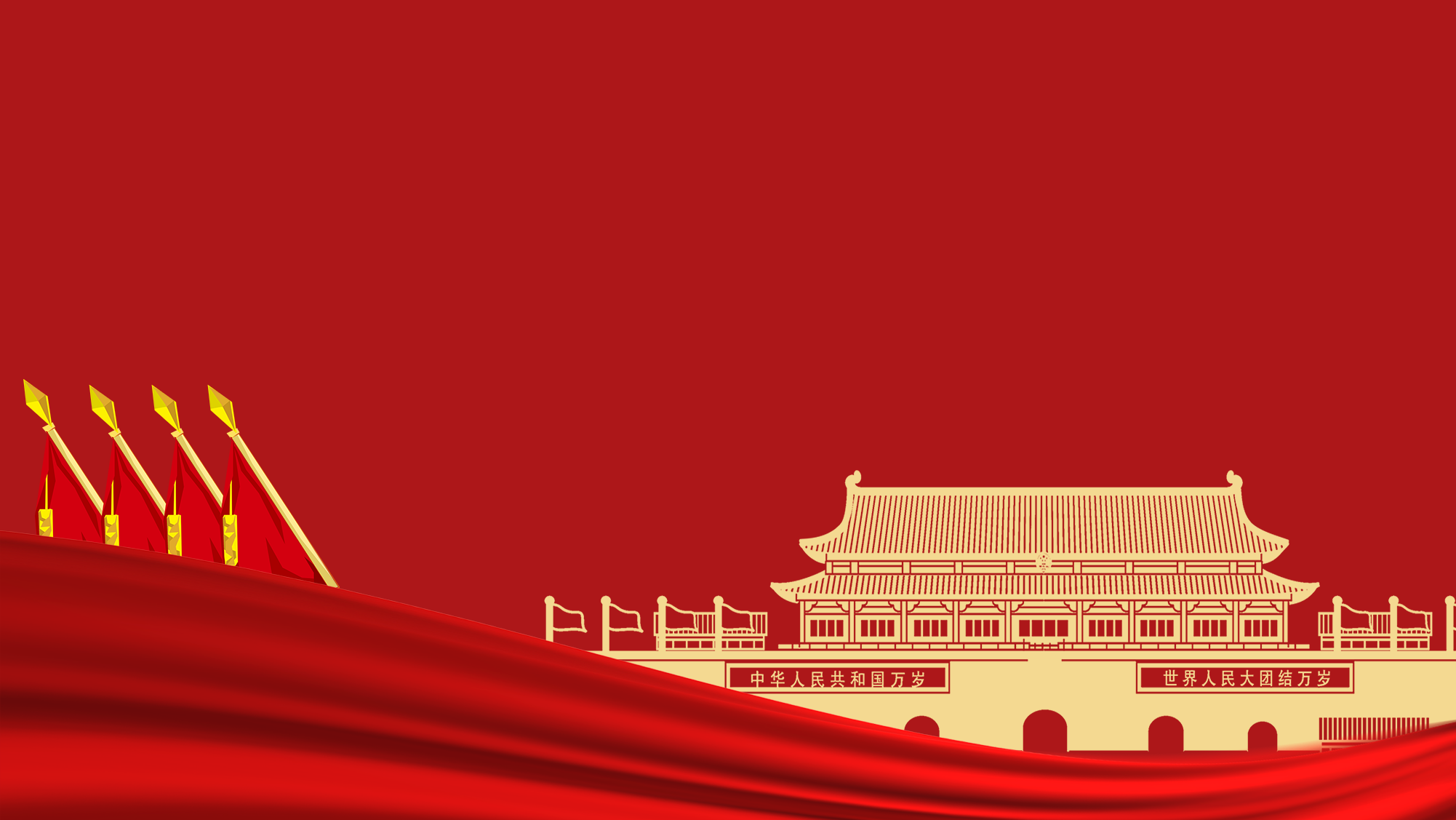 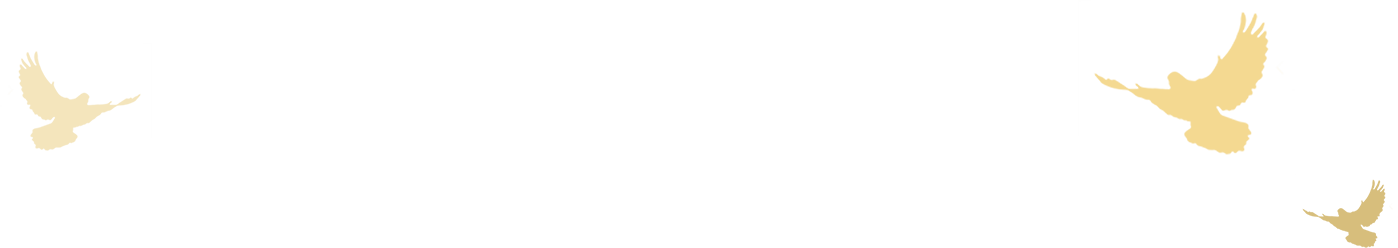 谢谢您的观看指导!
LOREM IPSUM DOLOR SIT AMET, CONSECTETUER ADIPISCING ELIT. AENEAN COMMODO LIGULA EGET DOLOR；LOREM IPSUM DOLOR SIT AMET, CONSECTETUER ADIPISCING ELIT. AENEAN COMMODO LIGULA EGET DOLOR；
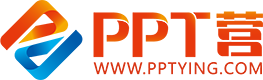 10000+套精品PPT模板全部免费下载
PPT营
www.pptying.com
[Speaker Notes: 模板来自于 https://www.pptying.com    【PPT营】]